Bo01ean Logic Game

GAME #2

7 Letters 
Random order
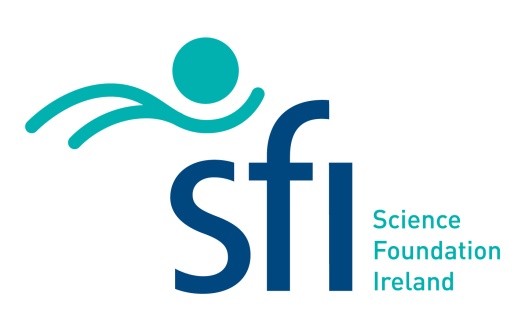 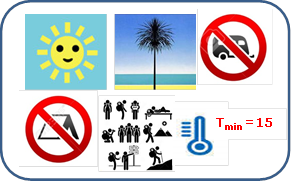 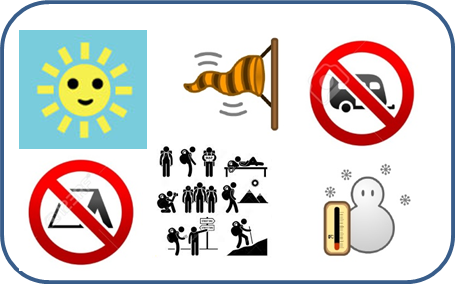 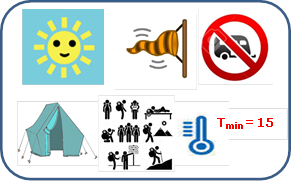 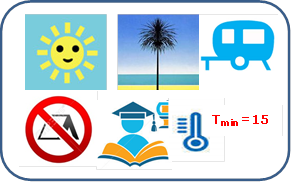 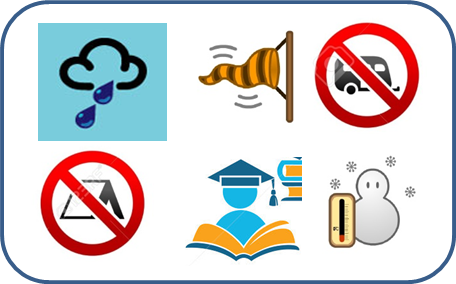 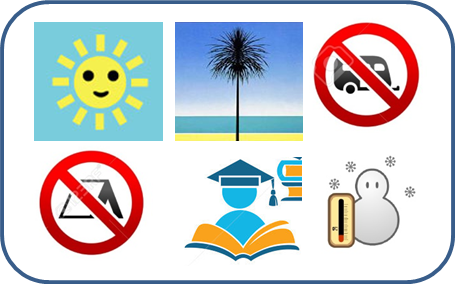 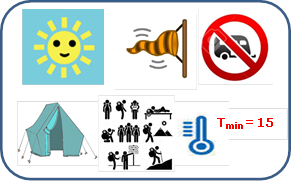